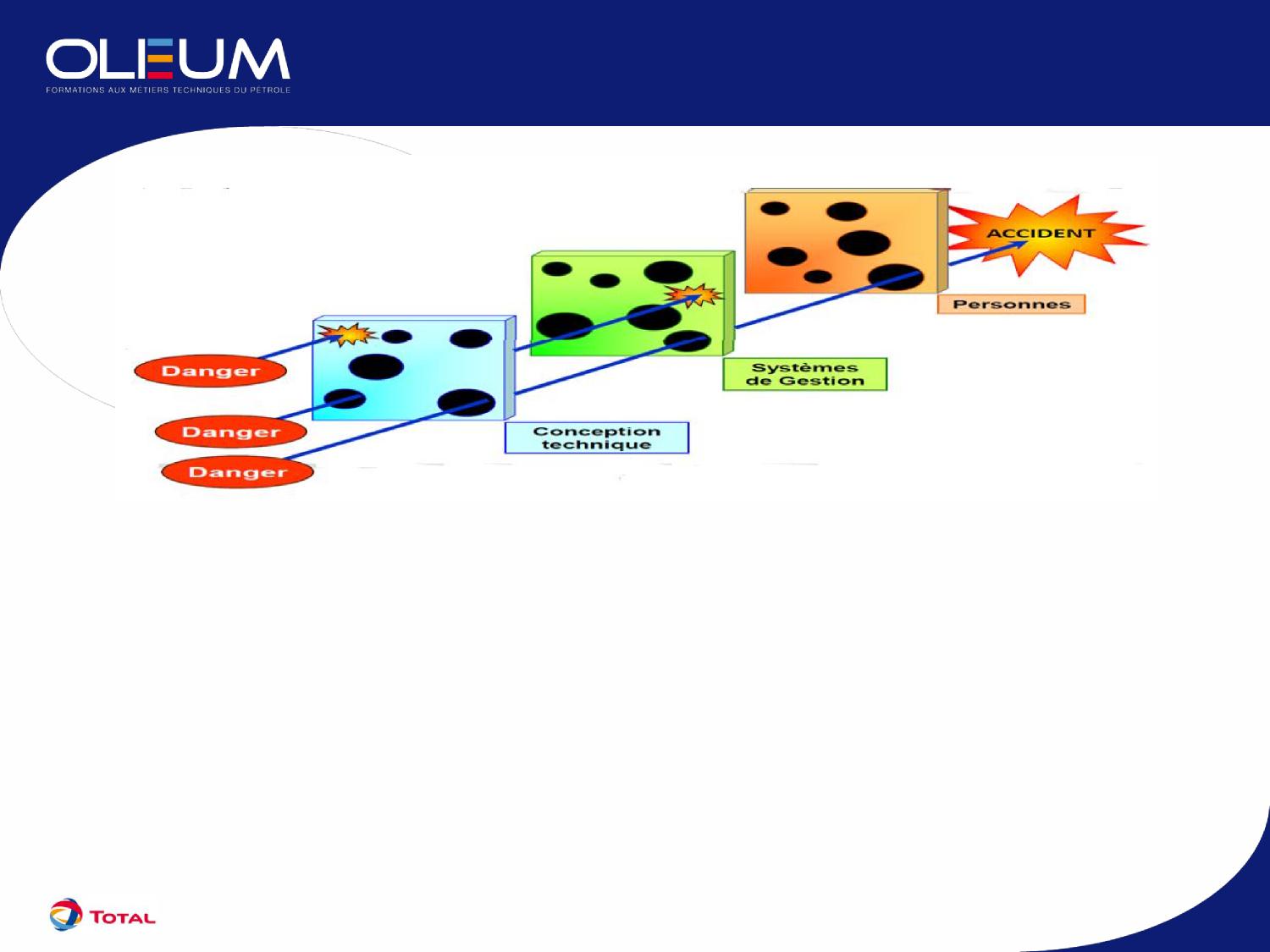 Les barrières 
L’objectif
Un accident est une succession de défaillances de barrières ou 
absence de barrières prévues pour prévenir l’événement redouté 
et /ou ses conséquences
Les causes d’un accident sont plus souvent multiples
86
Ce document est la propriété de TOTAL RAFFINAGE CHIMIE et est réservé à un usage interne - This document is TOTAL RAFFINAGE CHIMIE property and is reserved for an internal use
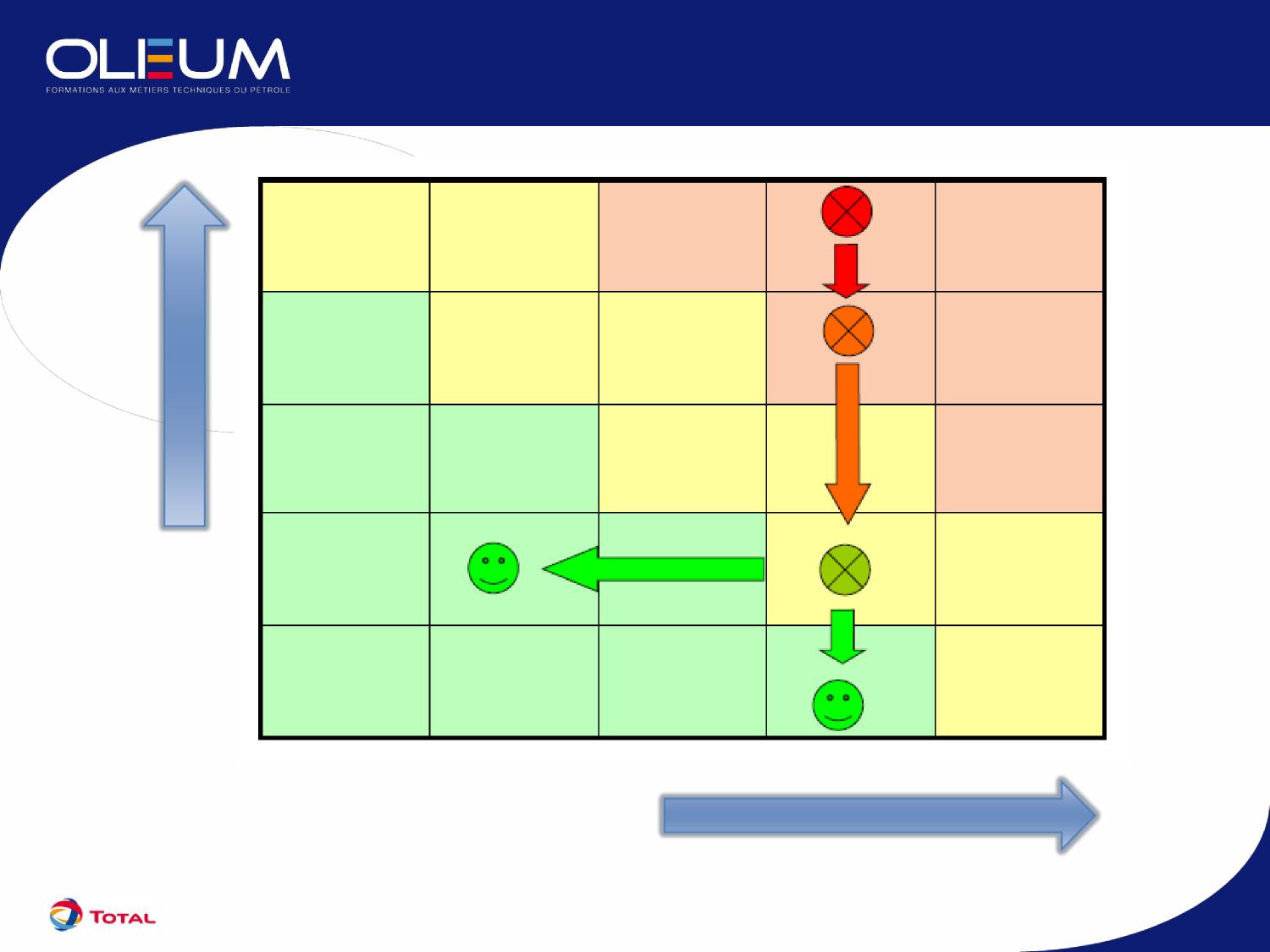 L’évolution du risque avec les 
barrières
Probabilité
Gravité
87
Ce document est la propriété de TOTAL RAFFINAGE CHIMIE et est réservé à un usage interne - This document is TOTAL RAFFINAGE CHIMIE property and is reserved for an internal use
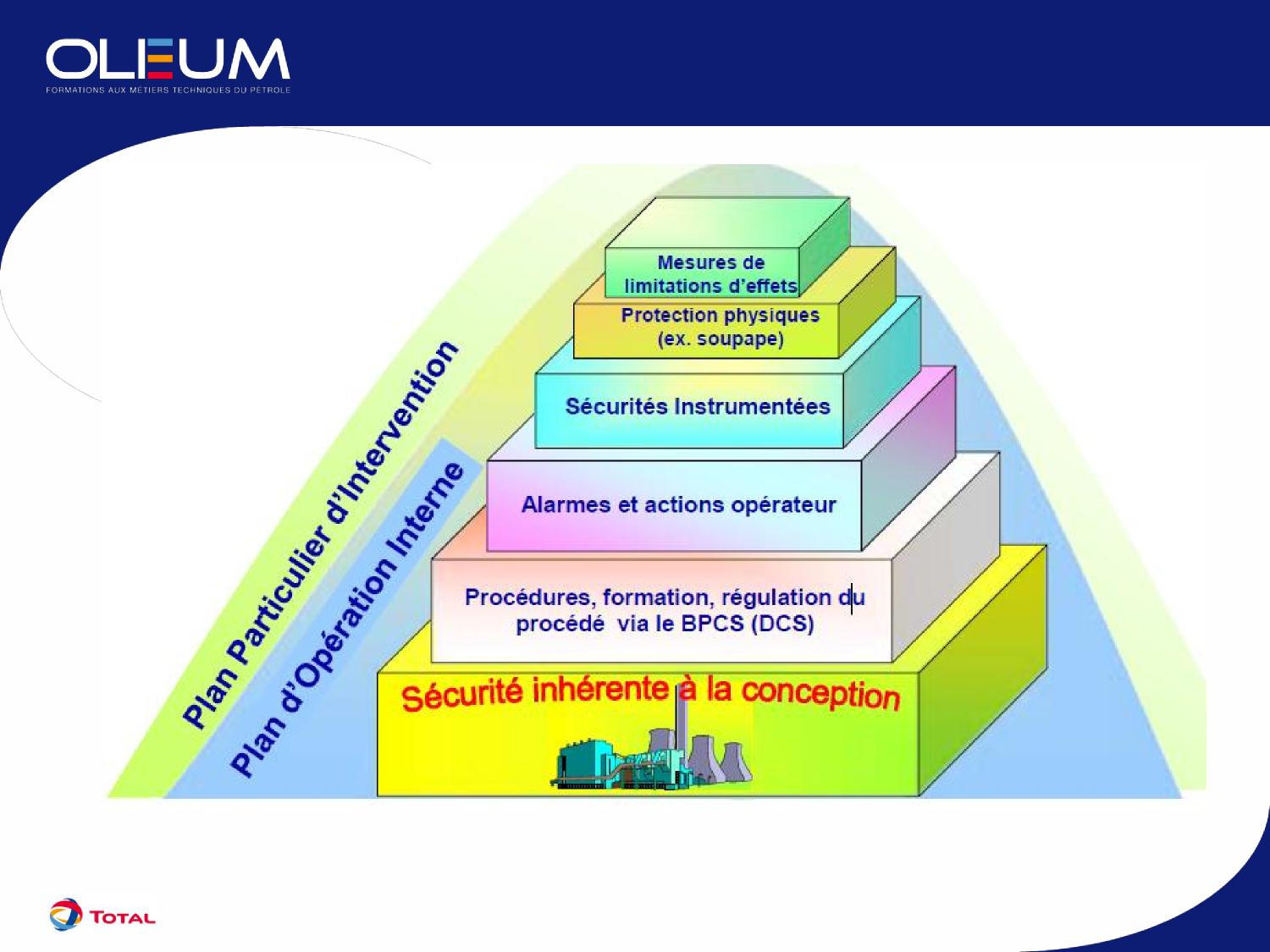 Les barrières: 
les couches de protection
88
Ce document est la propriété de TOTAL RAFFINAGE CHIMIE et est réservé à un usage interne - This document is TOTAL RAFFINAGE CHIMIE property and is reserved for an internal use
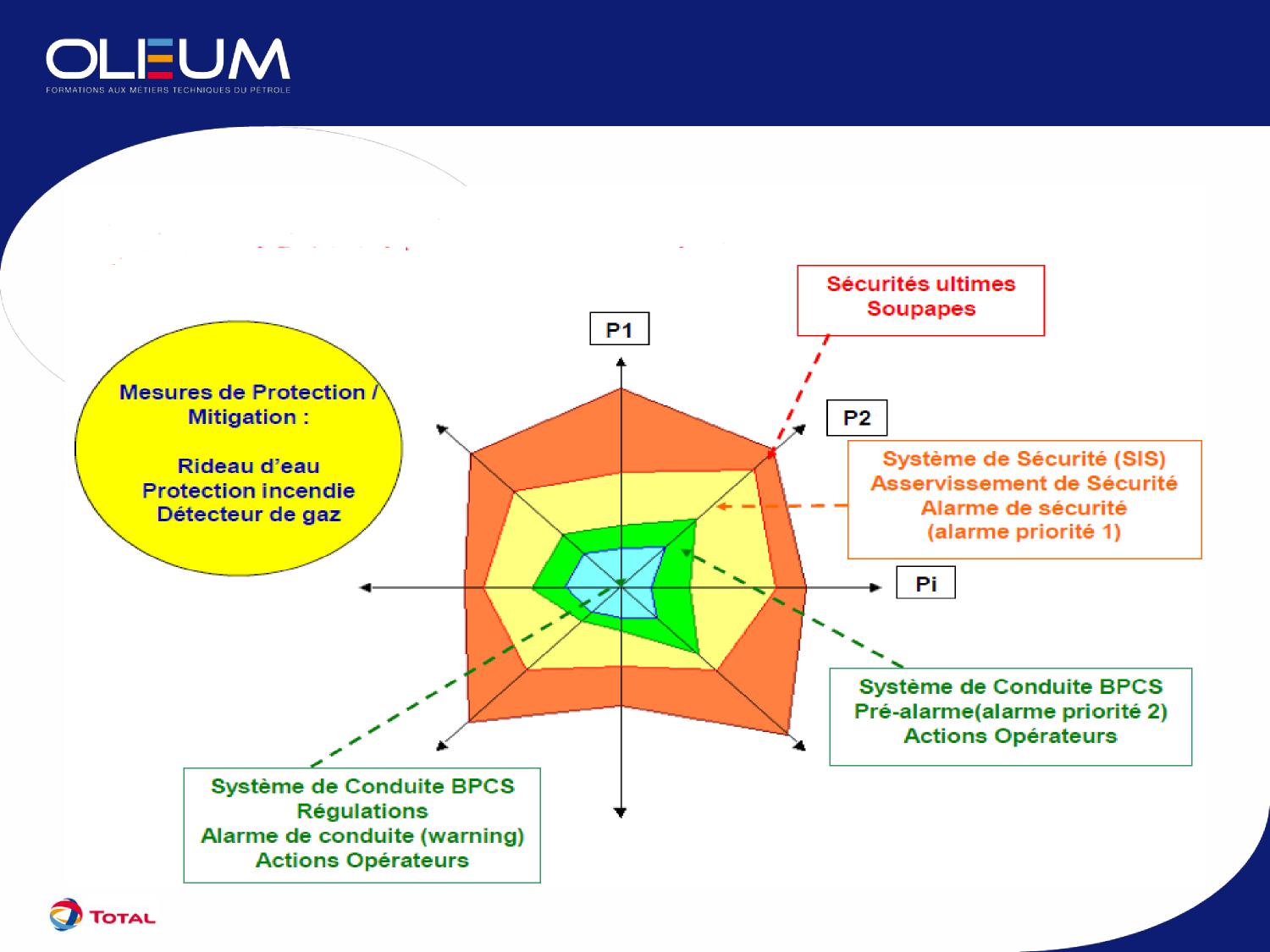 Les barrières & les systèmes de 
conduite
Ce document est la propriété de TOTAL RAFFINAGE CHIMIE et est réservé à un usage interne - This document is TOTAL RAFFINAGE CHIMIE property and is reserved for an internal use
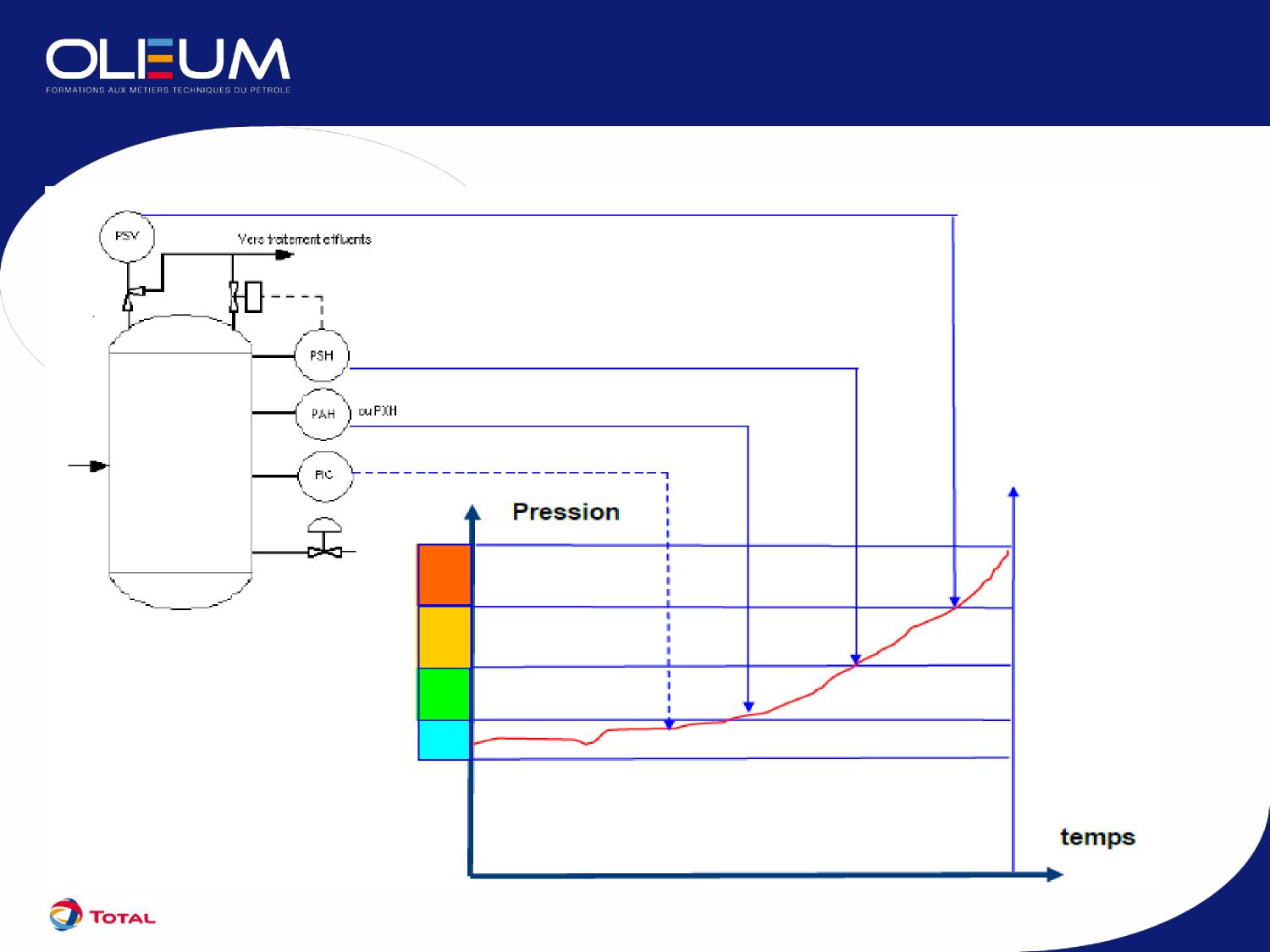 Les barrières cas d’école
90
Ce document est la propriété de TOTAL RAFFINAGE CHIMIE et est réservé à un usage interne - This document is TOTAL RAFFINAGE CHIMIE property and is reserved for an internal use
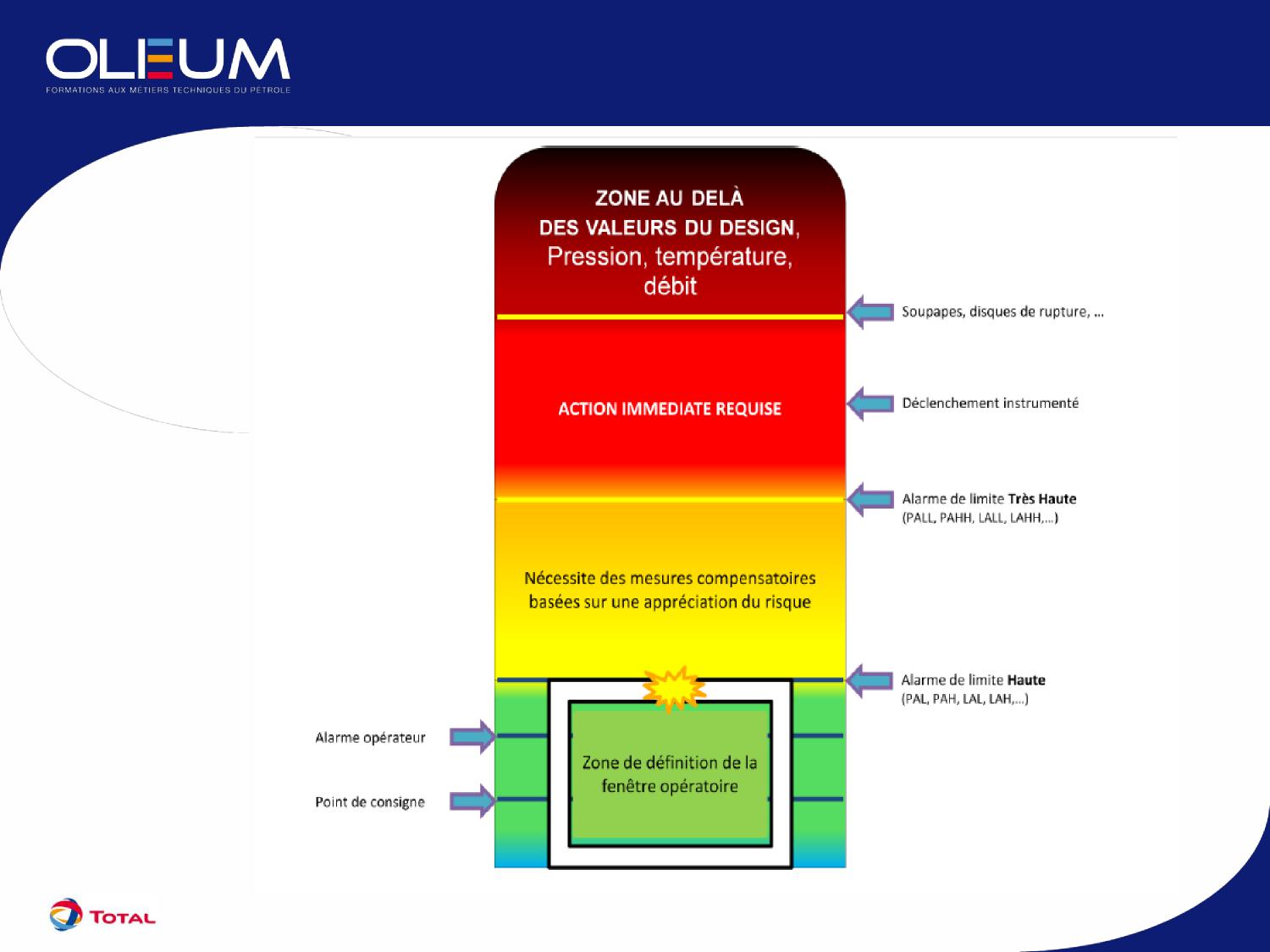 Les barrières, selon GM-RC-EXP-007
91
Ce document est la propriété de TOTAL RAFFINAGE CHIMIE et est réservé à un usage interne - This document is TOTAL RAFFINAGE CHIMIE property and is reserved for an internal use
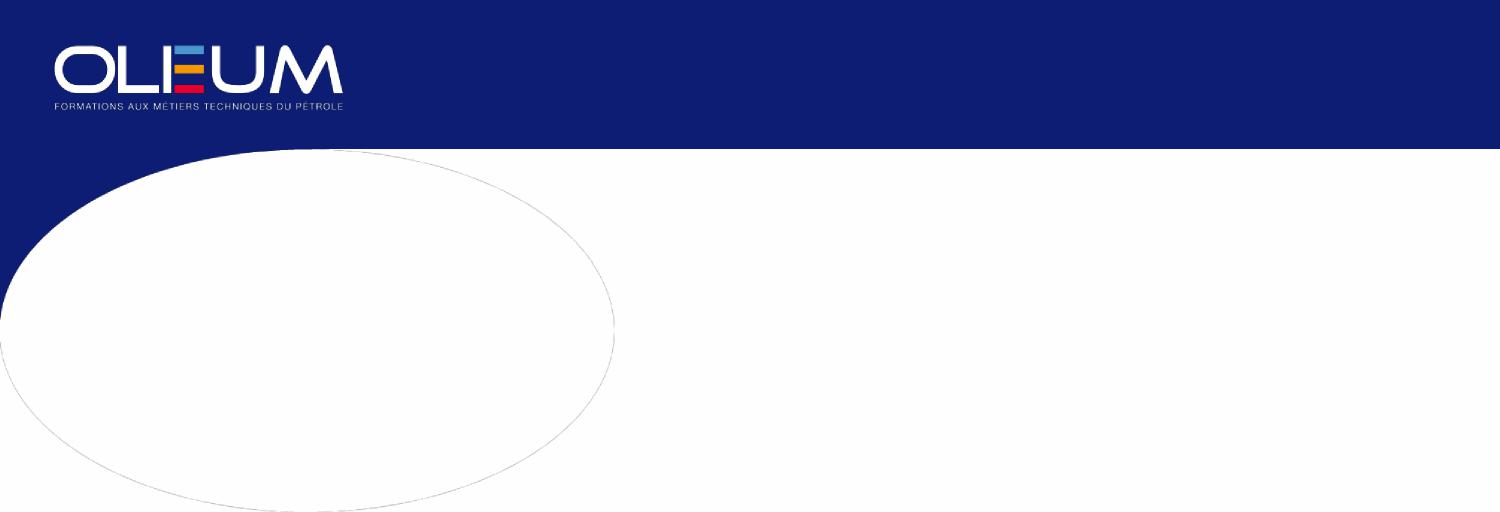 Les barrières, synthèse
Elles sont mises en place en prévention ou en protection 
dès la conception 
suite à des améliorations de l’installation 
Elles sont d’origine techniques, organisationnelles et 
humaines
Elles sont de deux types: actives ou passives 
MAIS Les barrières peuvent être absentes/défaillantes : 
oubliées ou inadaptées 
dérive dans le temps par manque d’entretien 
bypasées ou supprimées
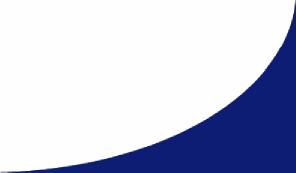 92
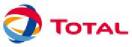 Ce document est la propriété de TOTAL RAFFINAGE CHIMIE et est réservé à un usage interne - This document is TOTAL RAFFINAGE CHIMIE property and is reserved for an internal use
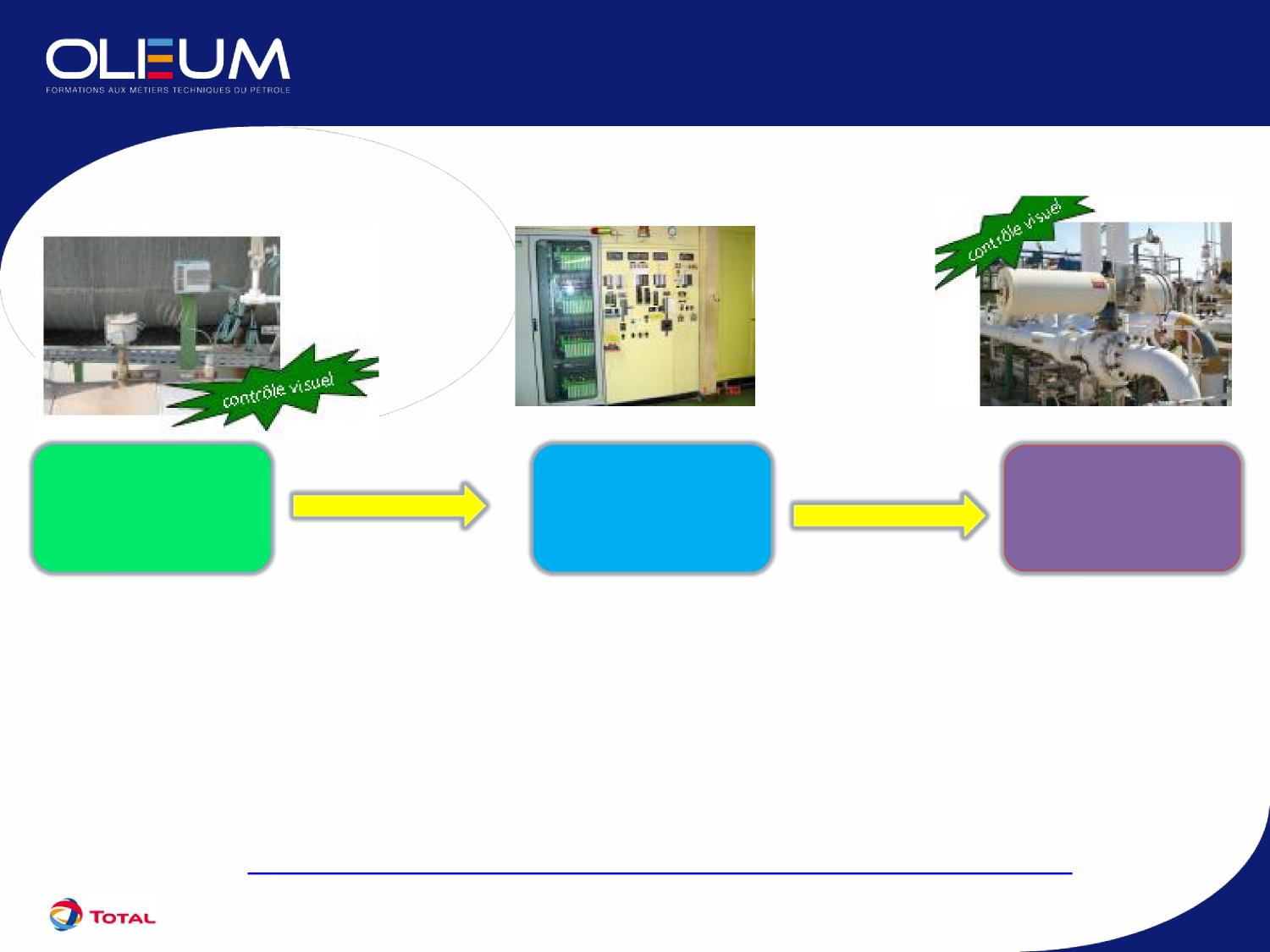 Barrière active
Signal électrique numérique
Signal électrique Numérique Pneumatique
ANALYSE / TRAITEMENT DE L’INFORMATION
ACQUISITION 
DE 
L’INFORMATION
ACTION
Message oral
Message oral
Automate
Automatique (vannes, 
soupapes, démarrage/arrêt auto
Capteurs/ alarmes 
Pression de tarage soupape 
Ronde opérateur 
Caméra de surveillance
Opérateur (VDA, MSF, procédure)
Manuelle par opérateur
À CHAQUE ÉLÉMENT, POSSIBILITÉ DE DÉFAILLANCE
Ce document est la propriété de TOTAL RAFFINAGE CHIMIE et est réservé à un usage interne - This document is TOTAL RAFFINAGE CHIMIE property and is reserved for an internal use
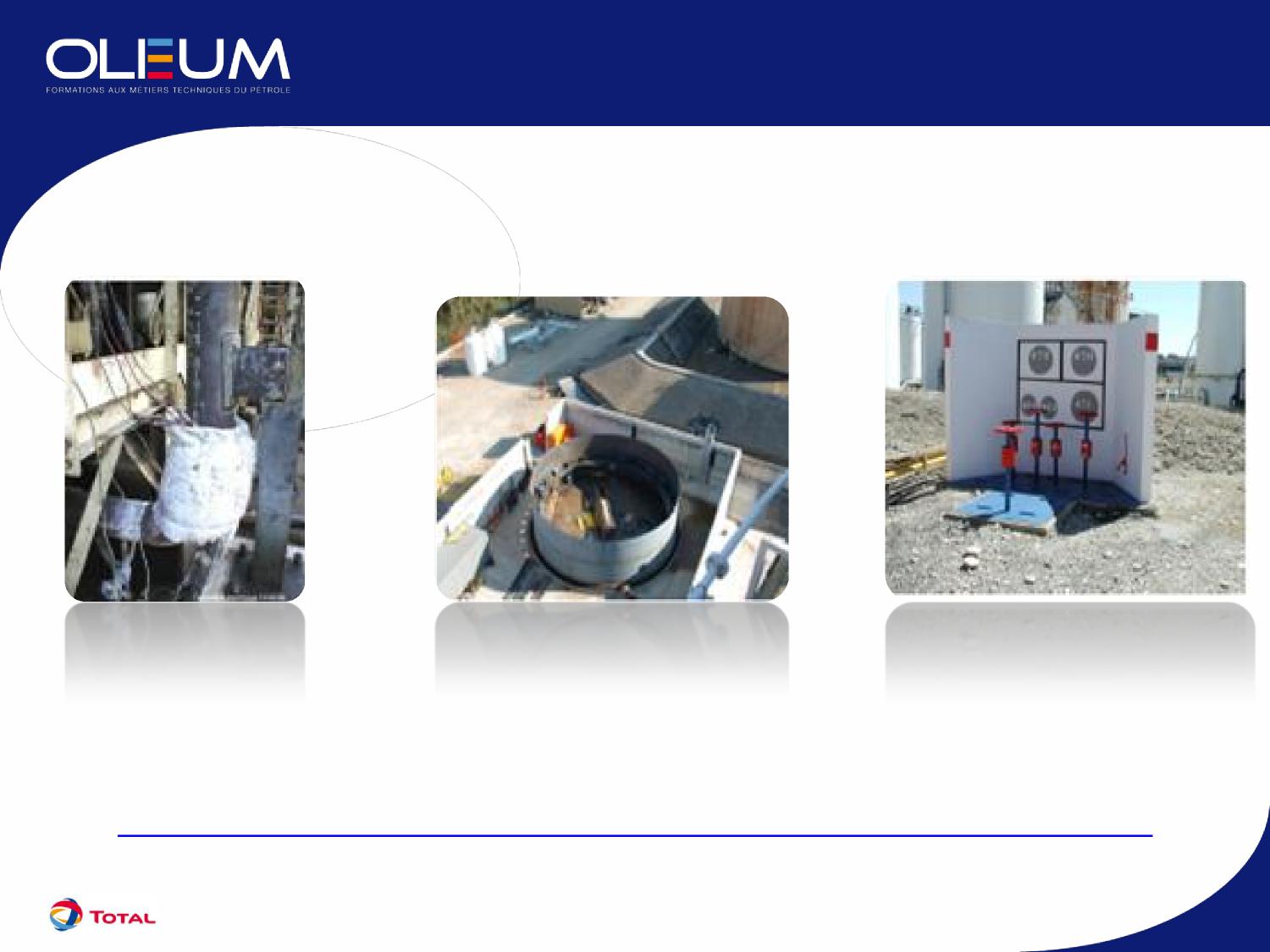 Barrière passive
Conception de l’équipement (métallurgie résistance à la pression)
Cuvette de rétention Mur coupe-feu
Mur anti-explosion
POSSIBILITÉ DE DÉFAILLANCE / DÉTÉRIORATION DANS LE TEMPS
94
Ce document est la propriété de TOTAL RAFFINAGE CHIMIE et est réservé à un usage interne - This document is TOTAL RAFFINAGE CHIMIE property and is reserved for an internal use